同一股份有限公司
TRIANGLE TIRES／三角輪胎
TBR
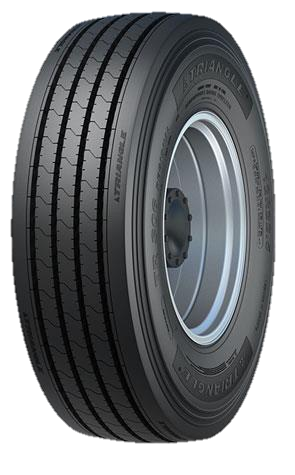 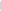 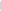 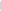 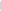 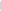 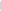 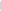 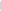 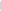 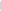 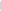 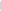 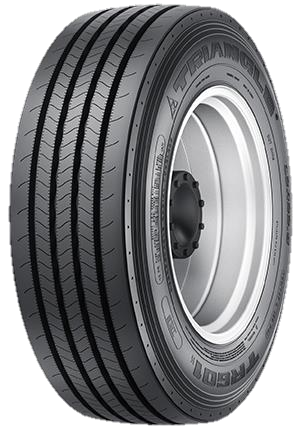 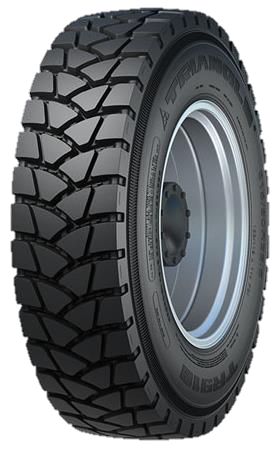 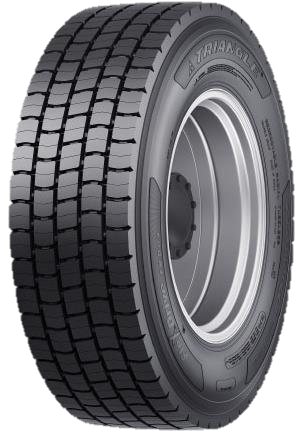 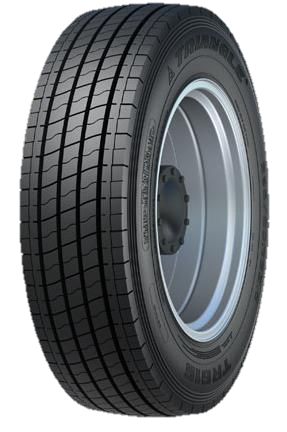 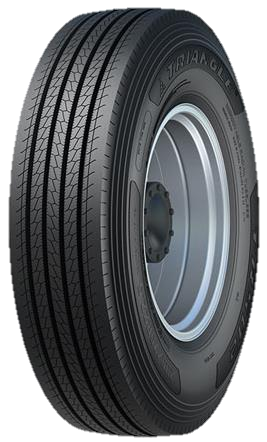 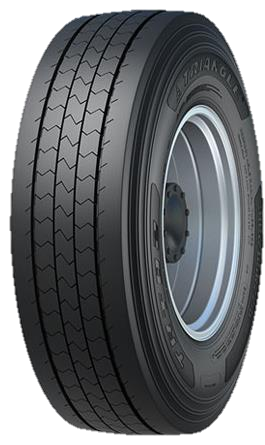 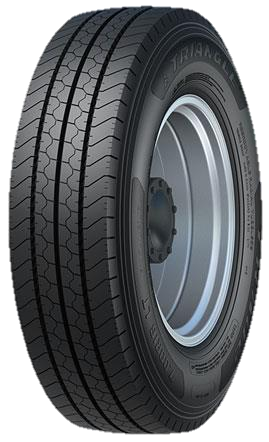 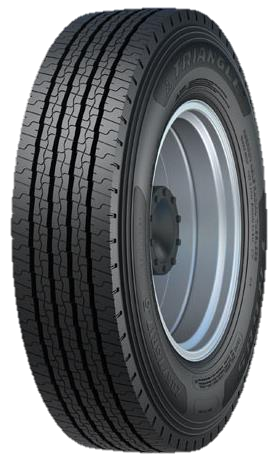 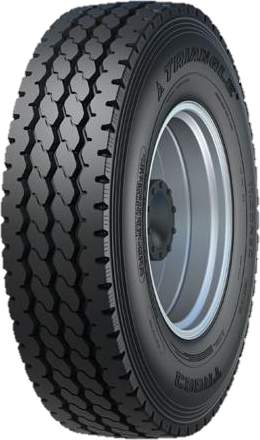 2024/9/10
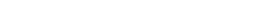 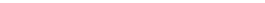 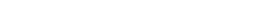 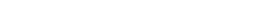 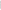 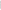 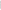 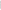 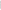 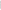 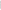 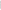 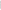 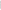 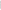 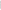 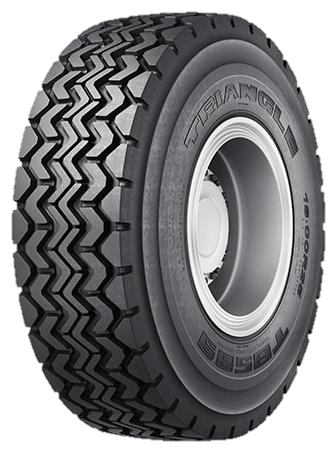 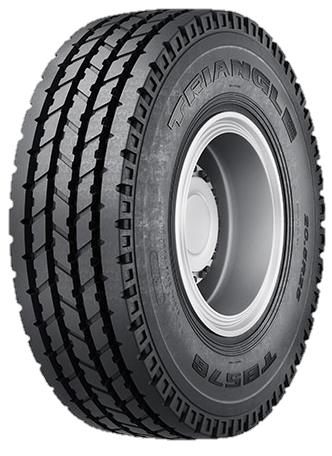 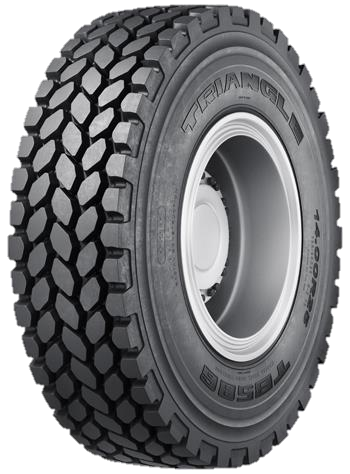 2024/9/10